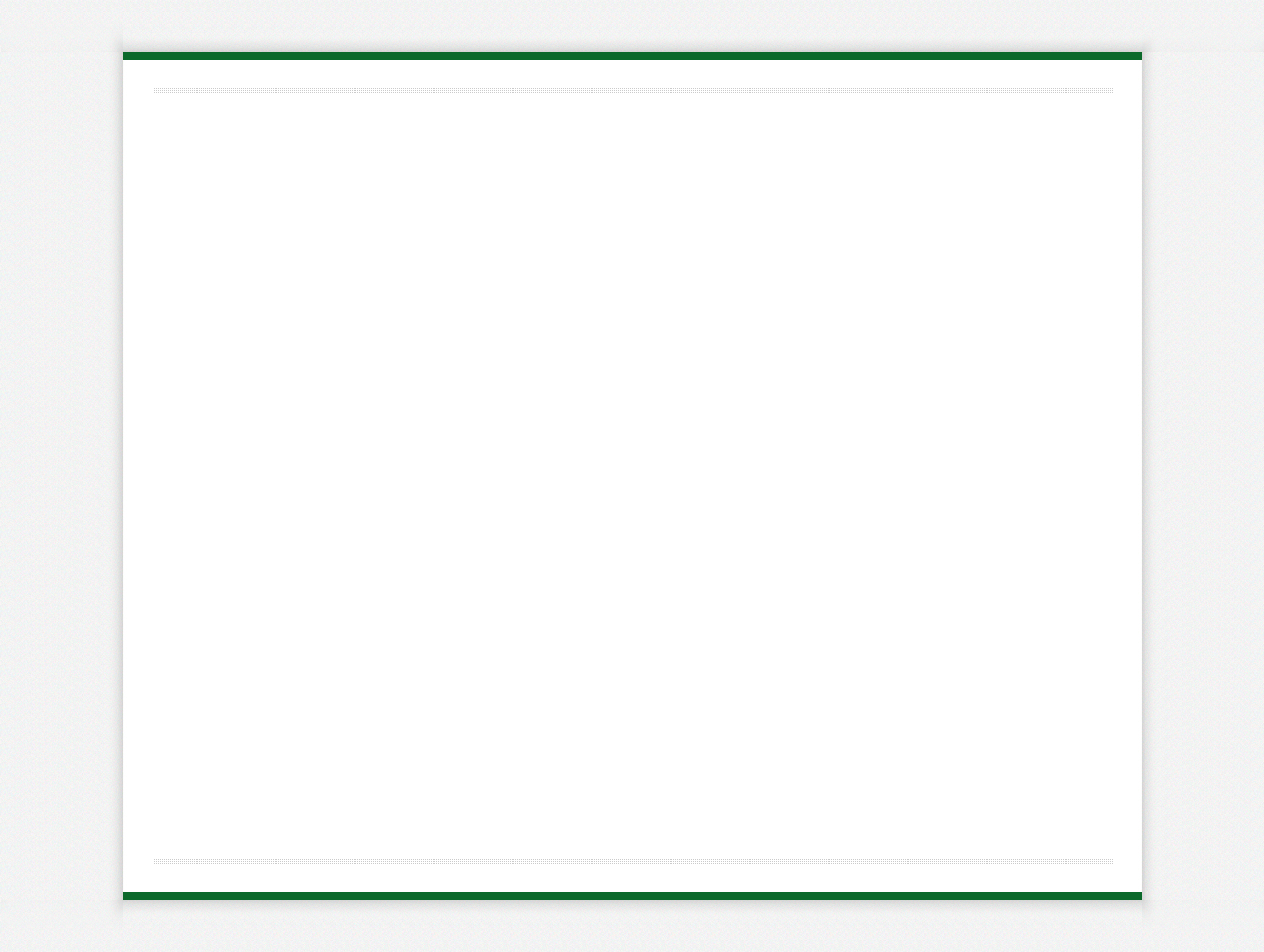 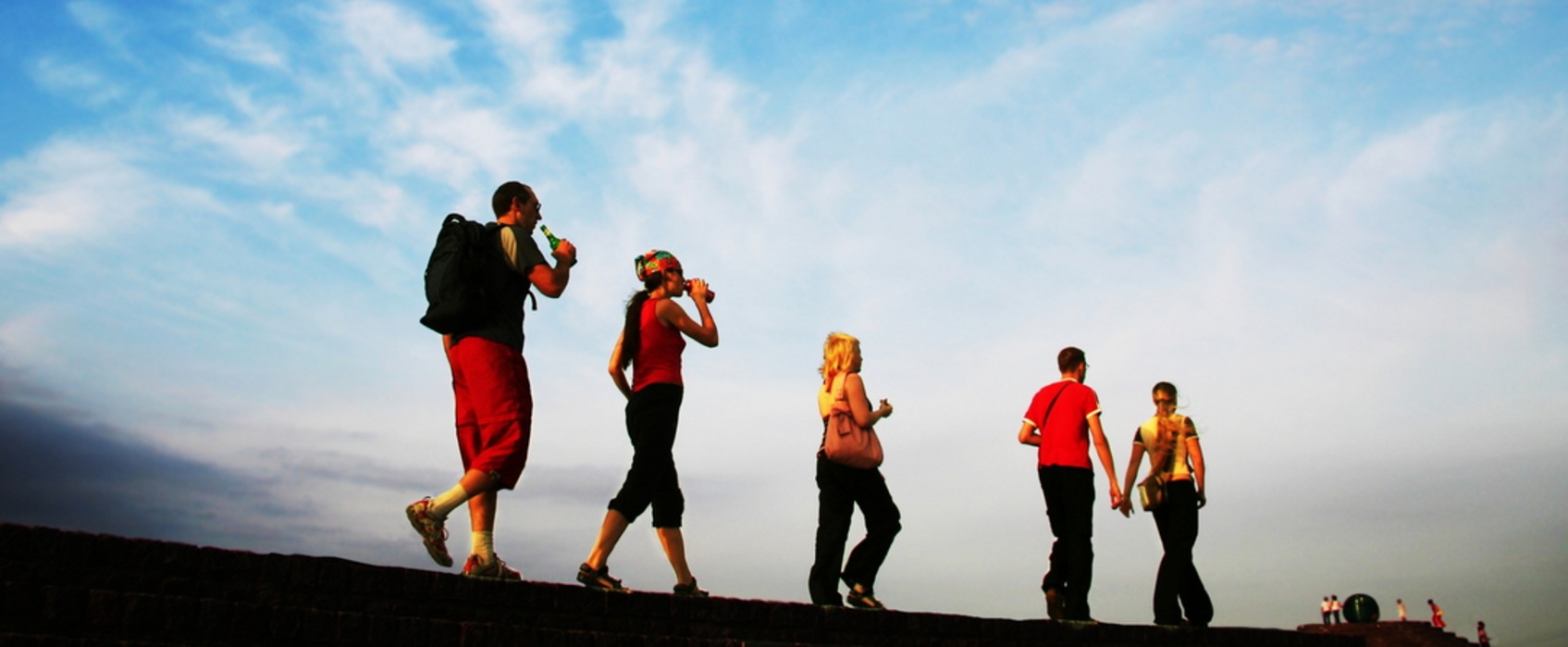 ЗДОРОВЫЙ ОБРАЗ ЖИЗНИ
ФЕДЕРАЛЬНОЕ АГЕНТСТВО ПО ОБРАЗОВАНИЮ
МУНИЦИПАЛЬНОЕ ОБРАЗОВАТЕЛЬНОЕ УЧРЕЖДЕНИЕ
МОУ ГИМНАЗИЯ №44

ТВЕРЬ, 2016
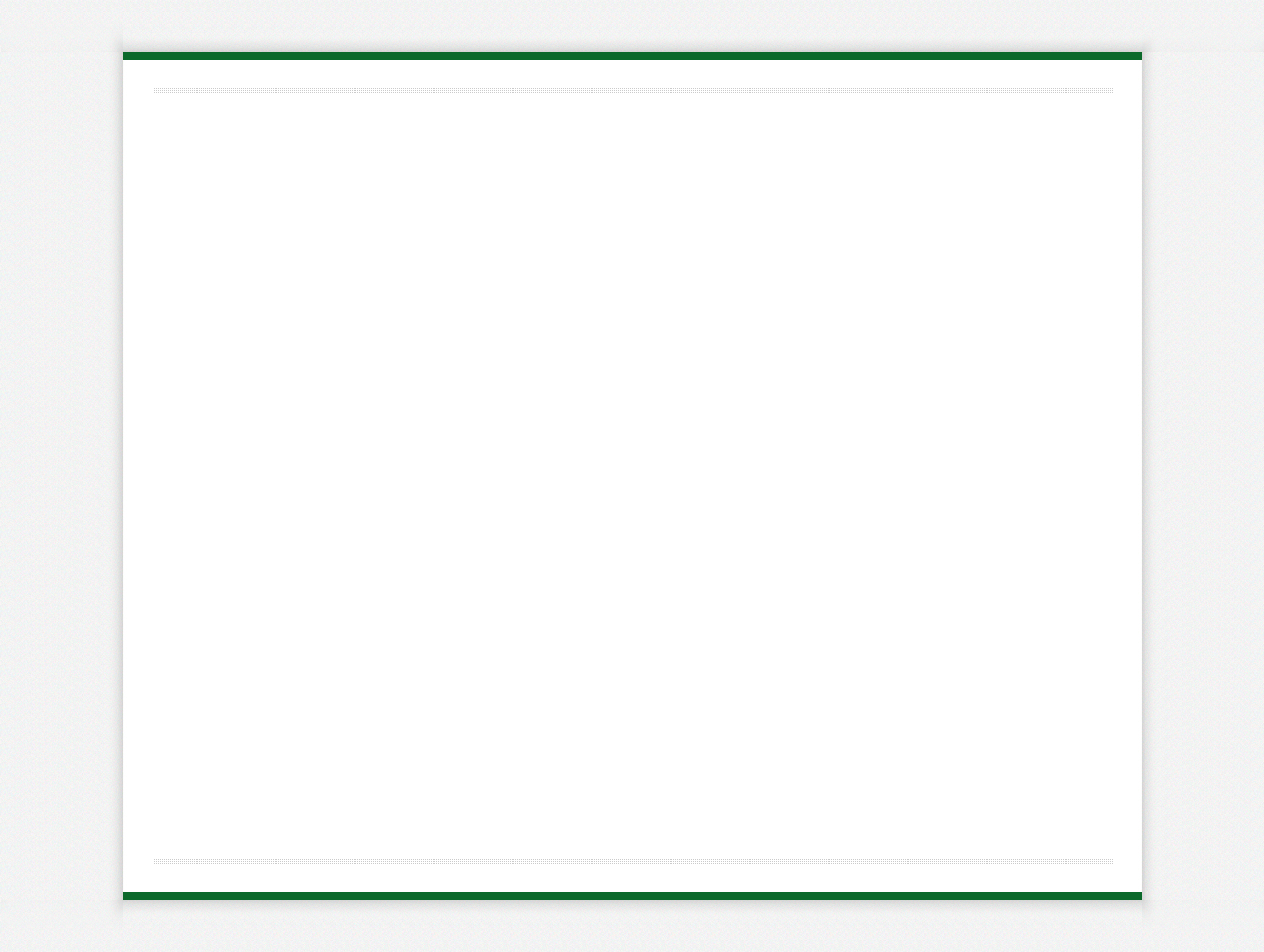 ЗДОРОВЬЕ – это состояние, позволяющее человеку жить полноценной жизнью, испытывать удовлетворение в различных сферах своей жизнедеятельности.
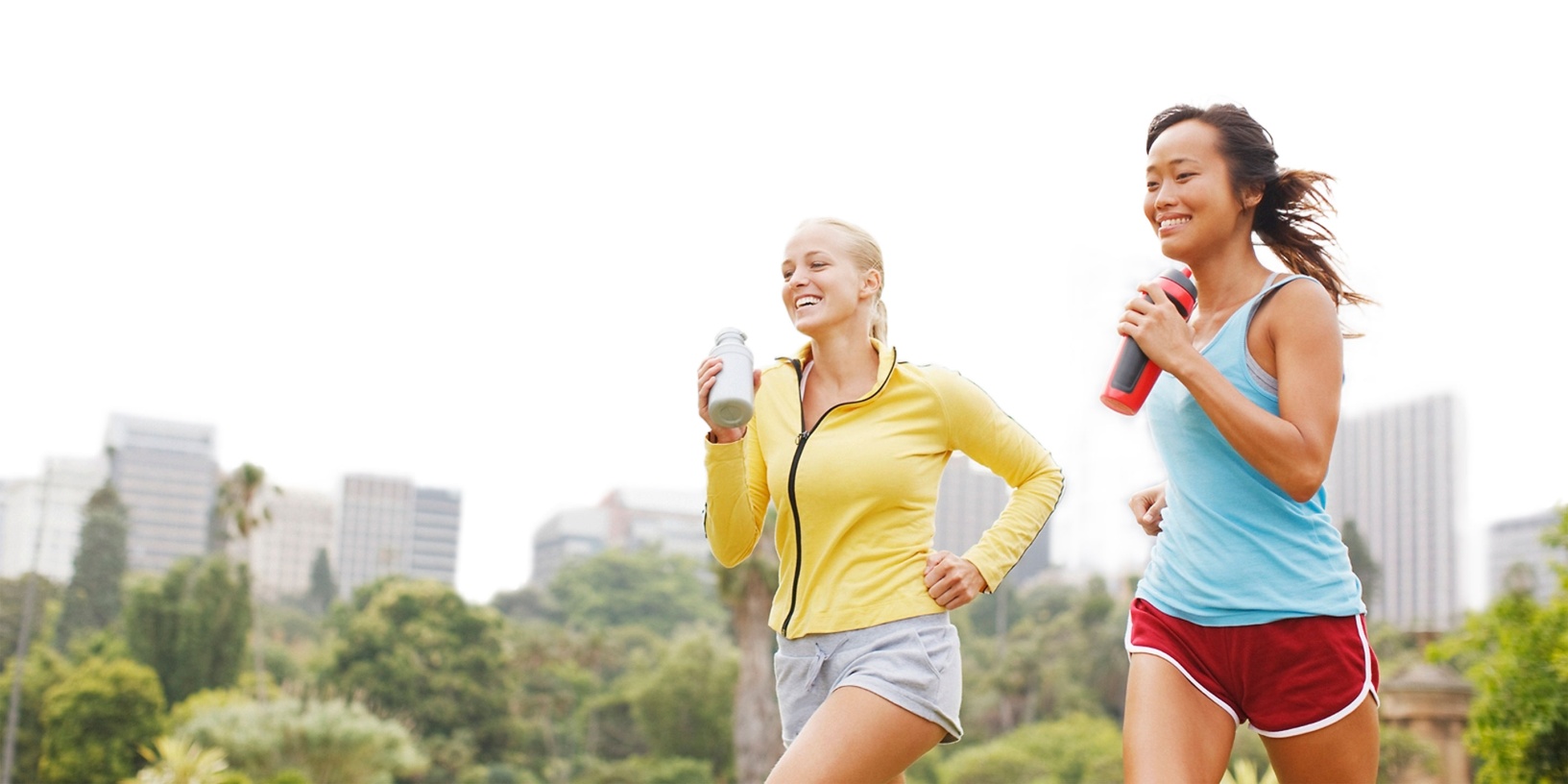 По определению ВОЗ (Всемирная организация здравоохранения) здоровье – это состояние полного физического, душевного и социального благополучия, а не только отсутствие болезней и физических объектов.
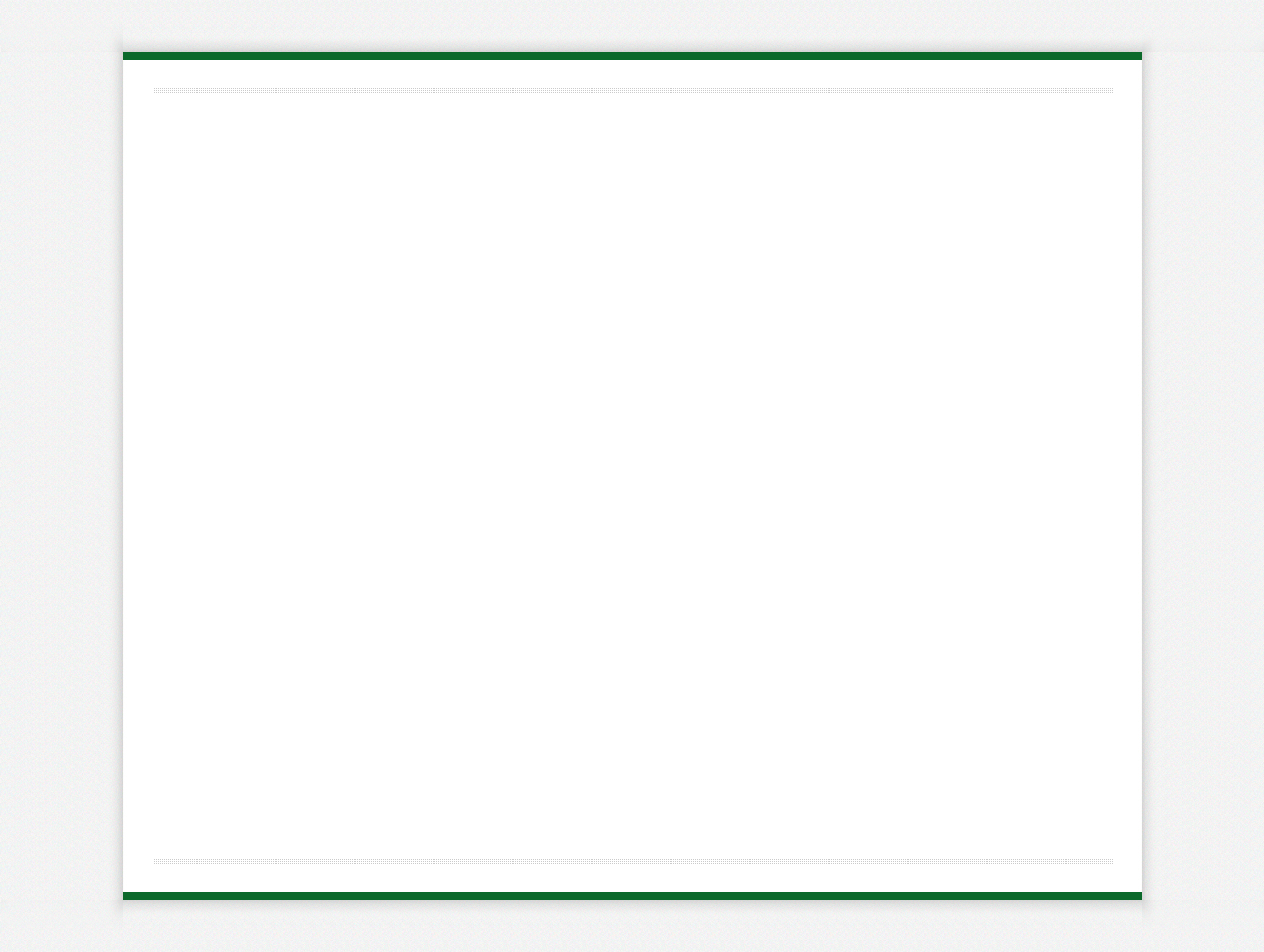 ЗДОРОВЬЕ ЗАВИСИТ ОТ НЕСКОЛЬКИХ ФАКТОРОВ:
Здравоохранение – 10%;
Наследственность – 10-15%;
Экология – 20-25%;
Здоровый образ жизни – 50%.
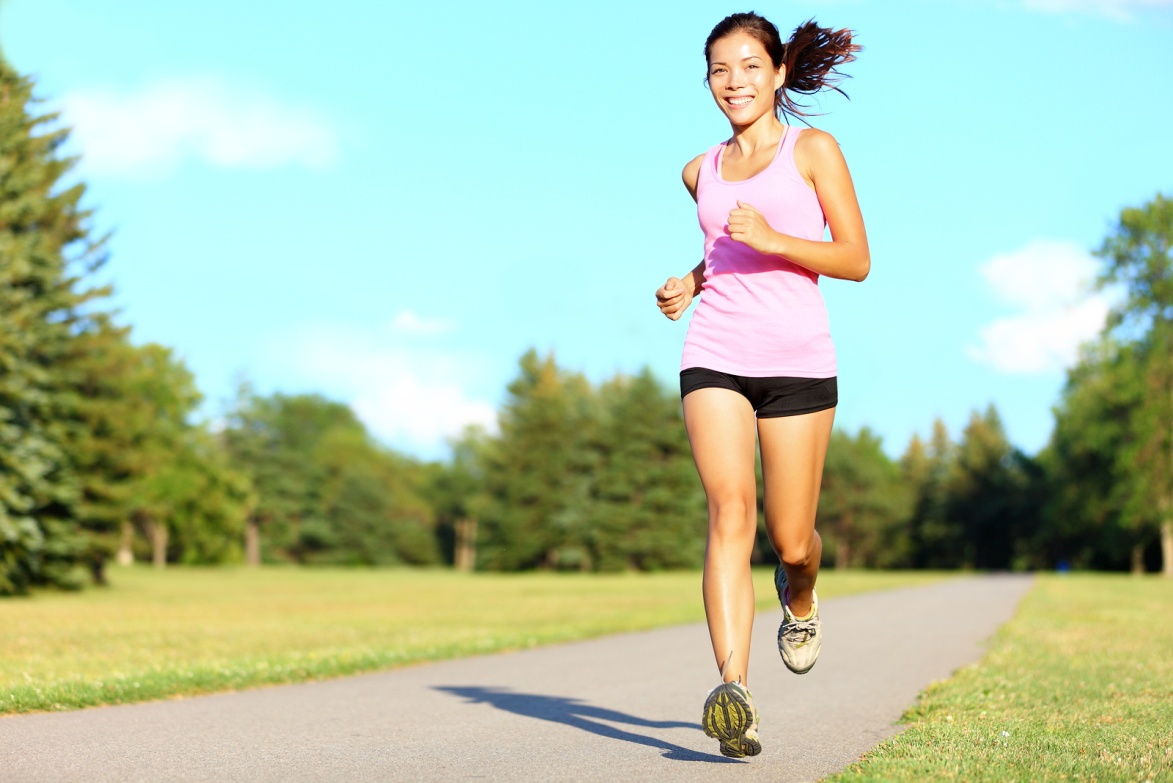 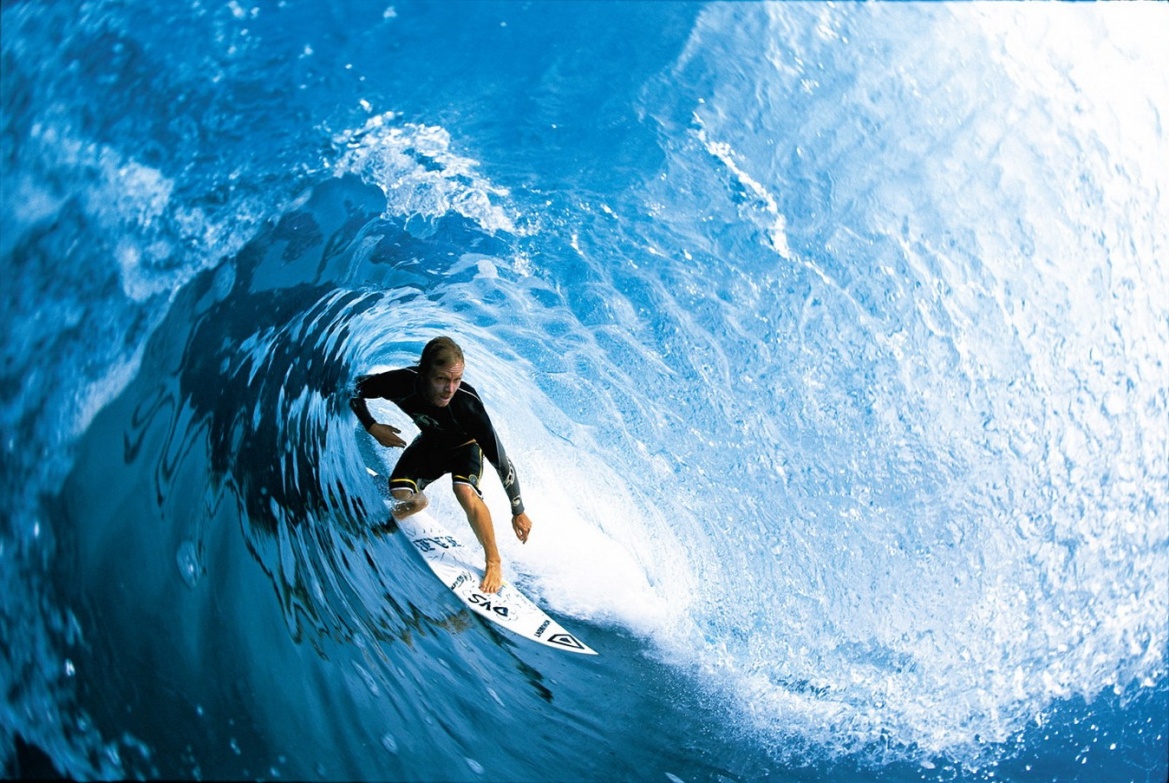 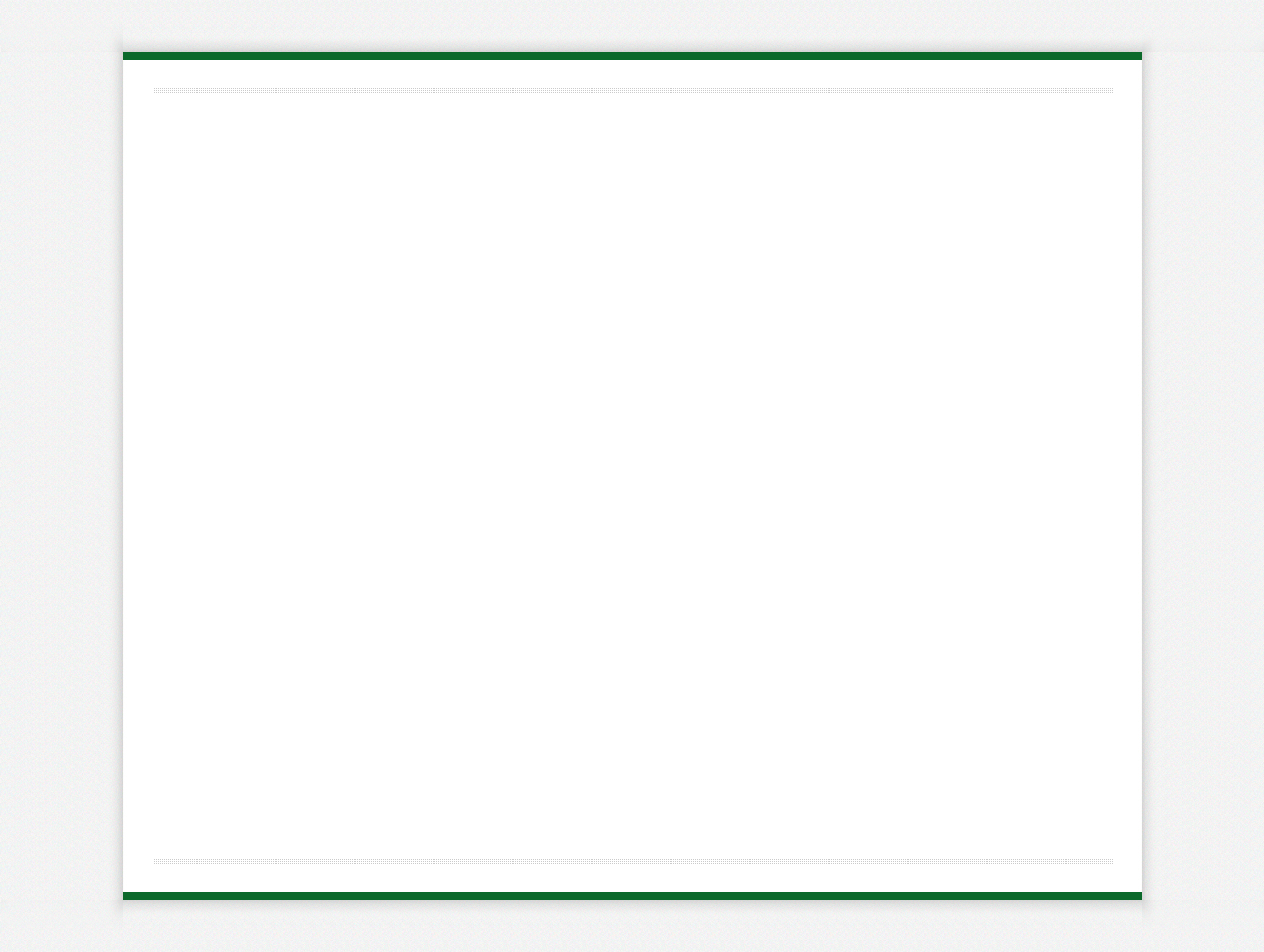 ЧТО ТАКОЕ – ЗДОРОВЫЙ ОБРАЗ ЖИЗНИ?
Это комплекс оздоровительных мероприятий, обеспечивающих гармоничное развитие и укрепление здоровья, повышение работоспособности людей, продление их творческого долголетия.
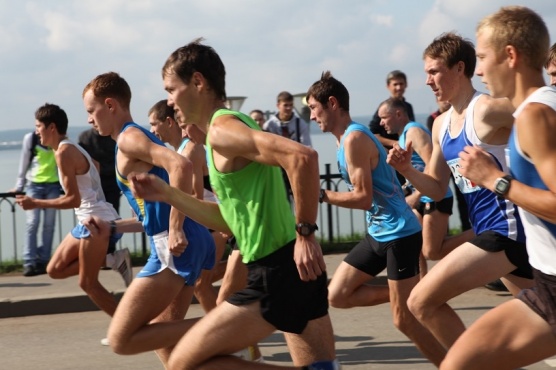 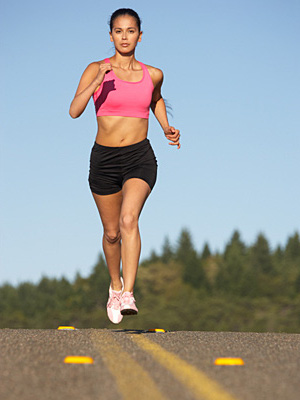 [Speaker Notes: Это типичные формы и способы повседневной жизнедеятельности человека, которые укрепляют и совершенствуют резервные возможности организма.
 Это комплекс устойчивых, полезных для здоровья привычек.
 Это единственный стиль жизни, способный обеспечить восстановление, сохранение и улучшение здоровья населения.
 Это единственное средство защиты от всех болезней. Он направлен на предотвращение не каждой болезни в отдельности, а всех в совокупности.
 Это выработка у людей комплекса взаимосвязанных привычек.]
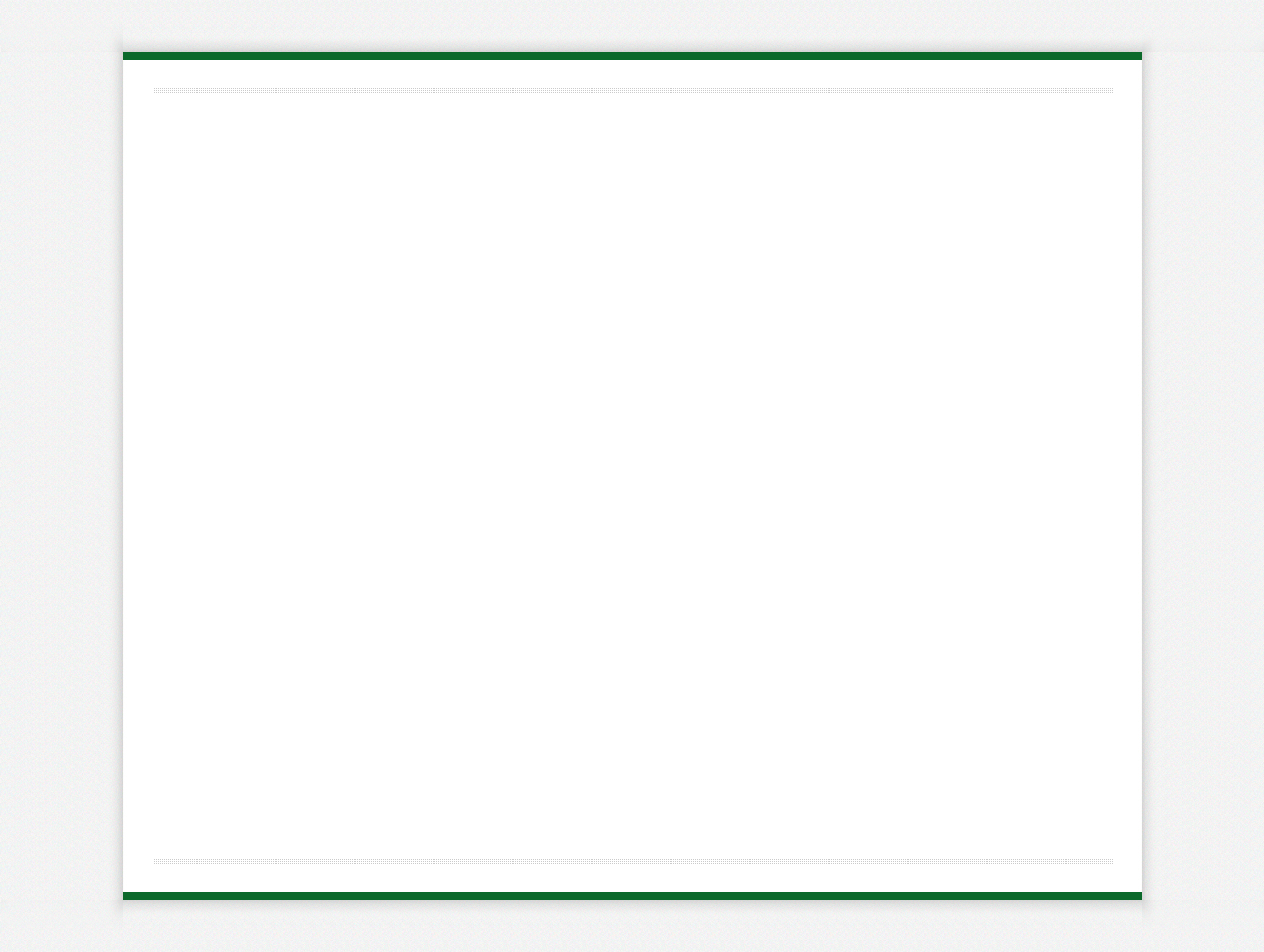 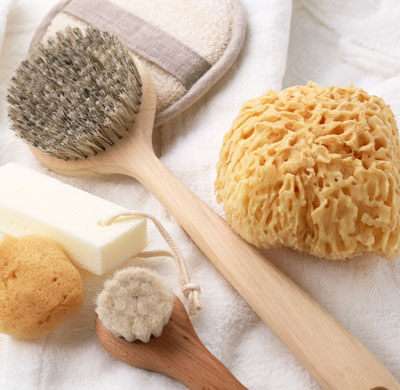 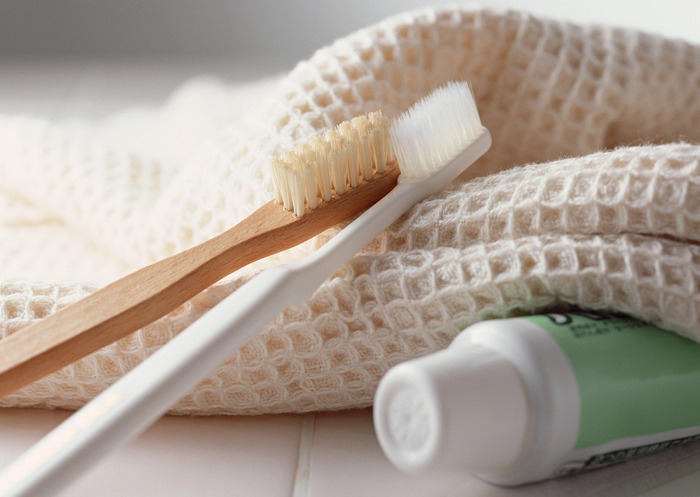 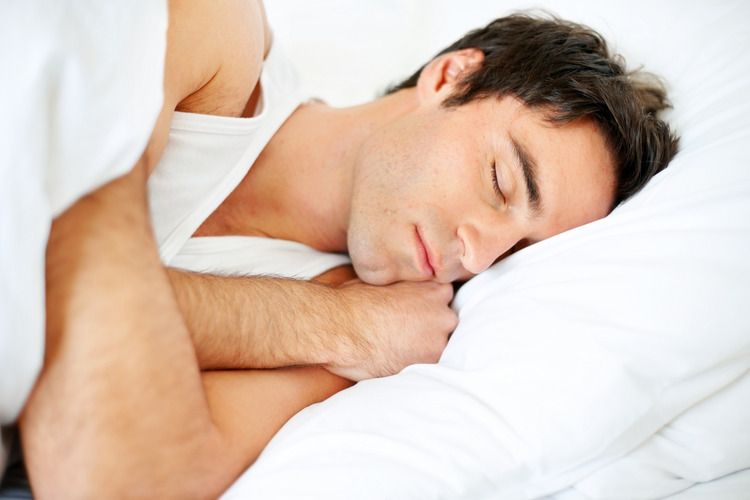 ОСНОВНЫЕ ЭЛЕМЕНТЫ ЗДОРОВОГО ОБРАЗА ЖИЗНИ: 
плодотворная трудовая деятельность
оптимальный двигательный режим
личная гигиена
рациональное питание
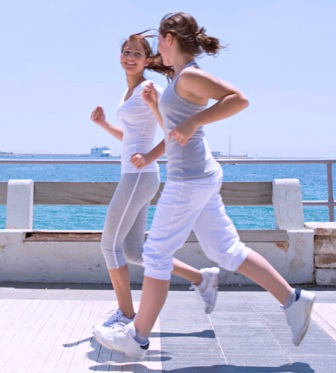 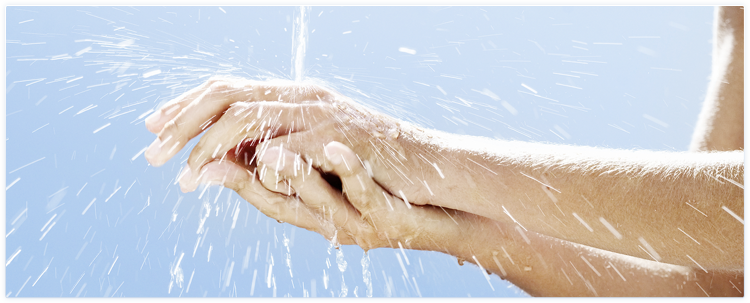 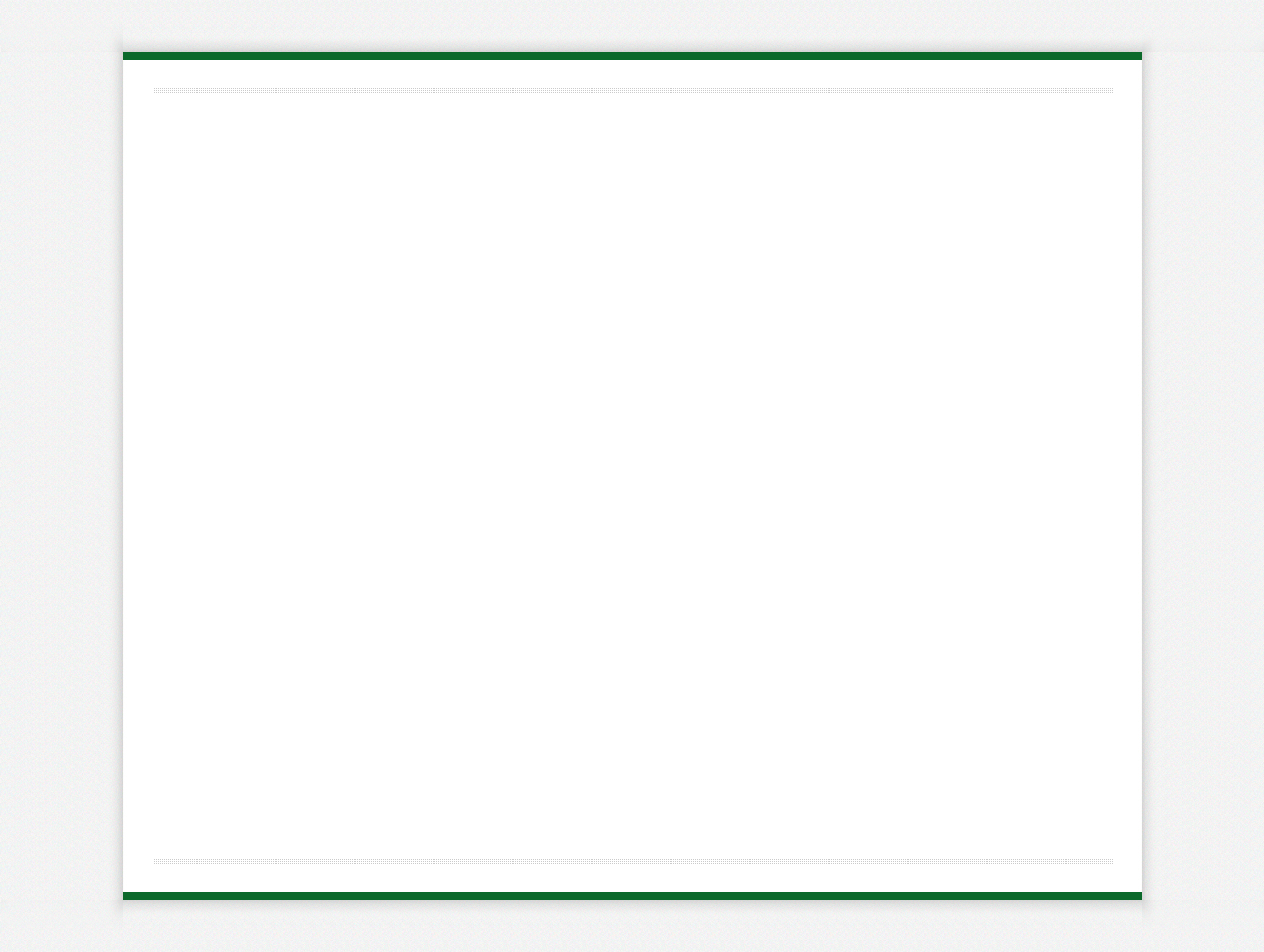 ОСНОВНЫЕ СОСТАВЛЯЮЩИЕ ЗДОРОВОГО ОБРАЗА ЖИЗНИ: 
рациональное питание
полноценный сон
соблюдение режима труда и отдыха
соблюдение гигиенических норм и правил
отказ от вредных привычек
дозированные физические нагрузки
психологический контроль
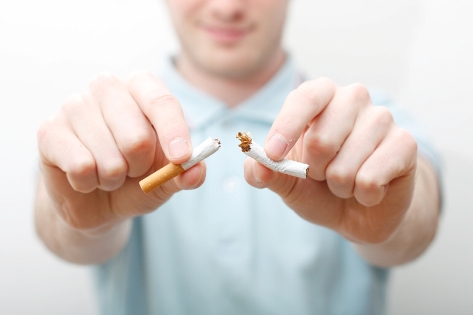 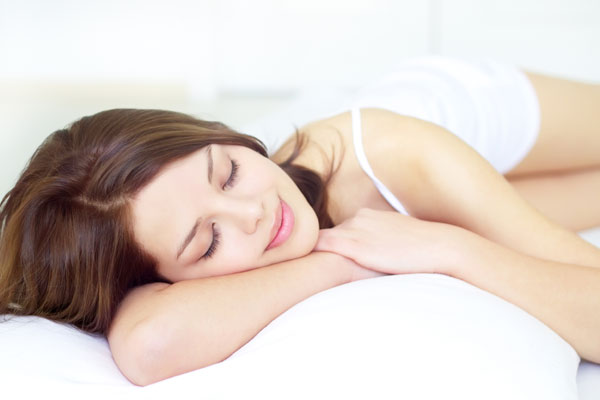 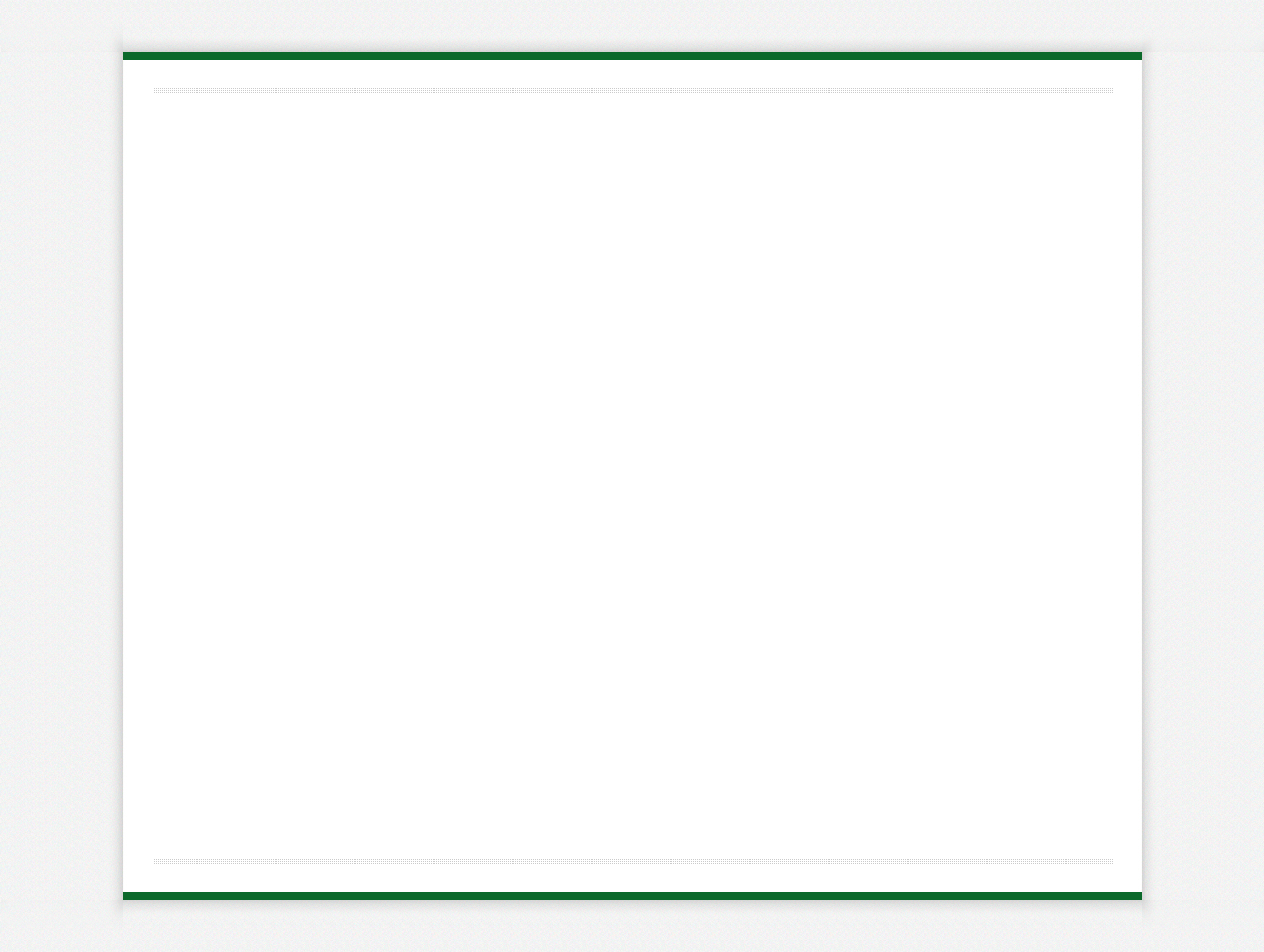 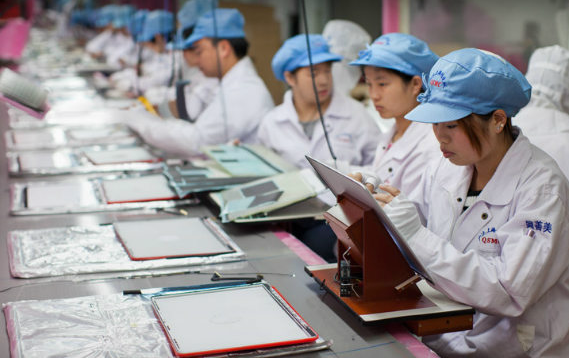 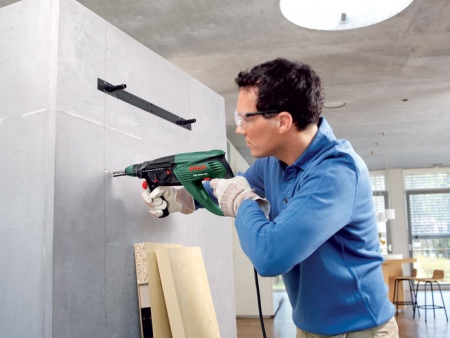 ТРУД – непременное и естественное условие жизни, без которого «…не был бы возможен обмен веществ между человеком и природой, т.е. не была бы возможна сама человеческая жизнь».
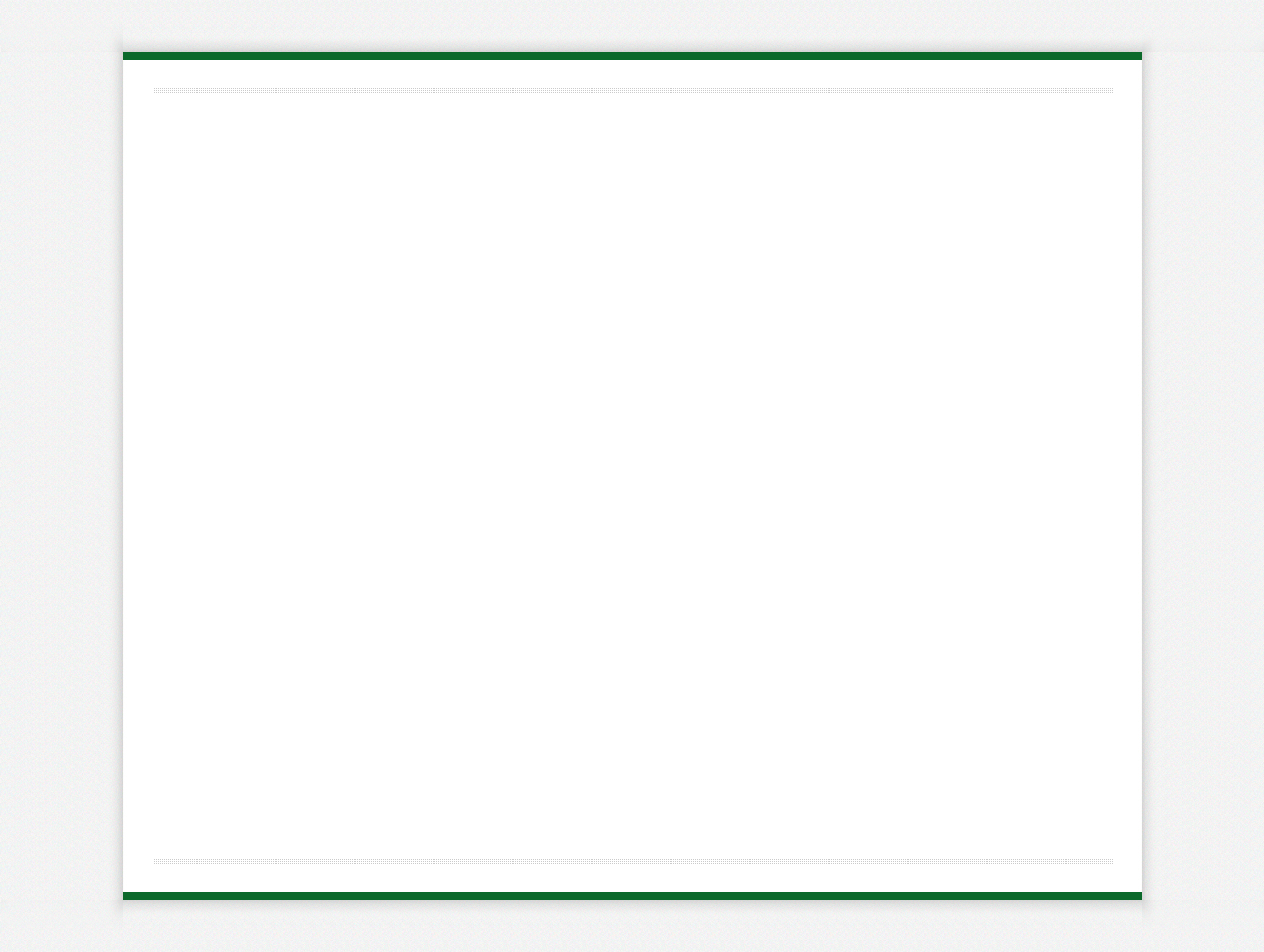 Регулярные занятия физическими упражнениями и спортом, утренняя зарядка, физкультминутки, прогулки, туризм призваны компенсировать двигательное голодание – гиподинамию.









Оптимальный двигательный режим в виде регулярных занятий физической культурой и спортом – испытанное средство укрепления и повышения работоспособности.
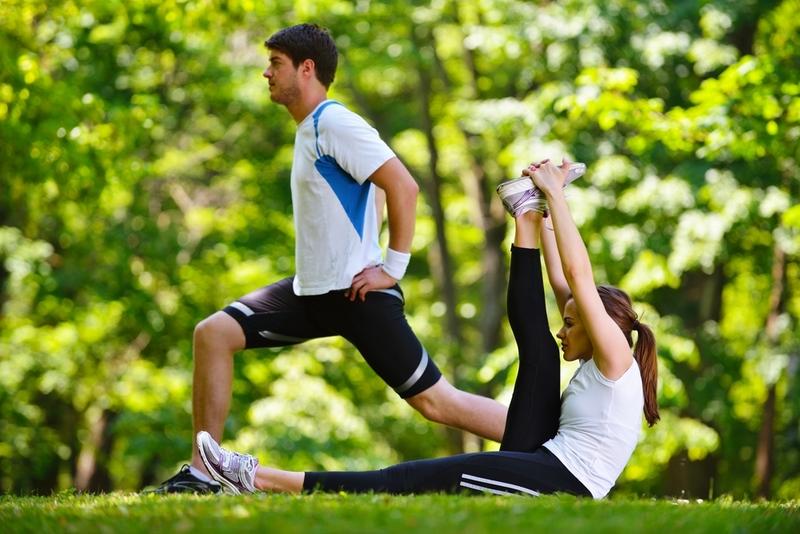 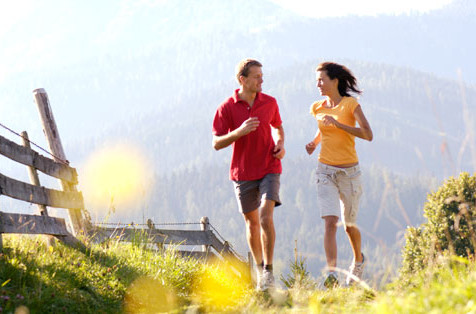 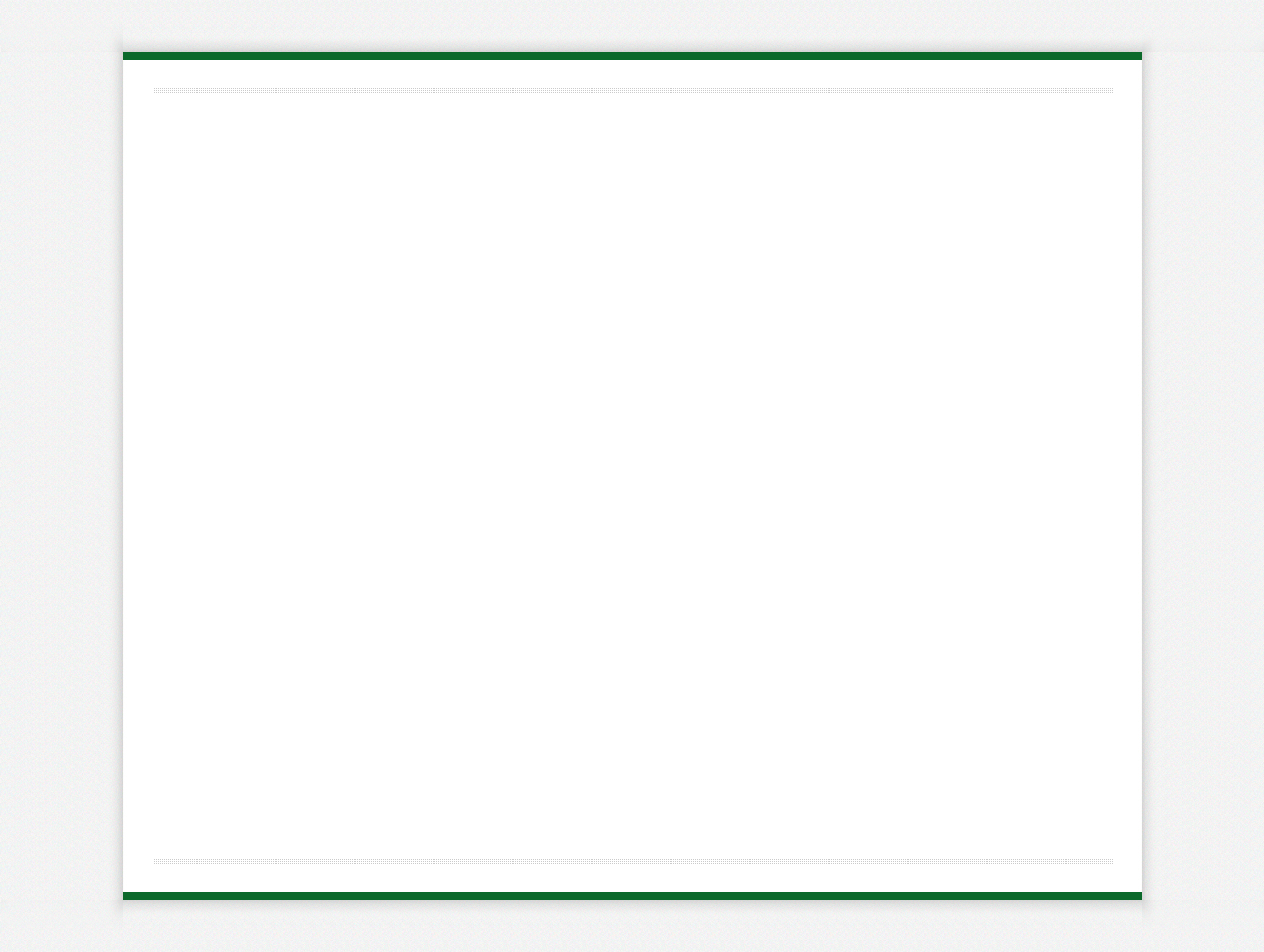 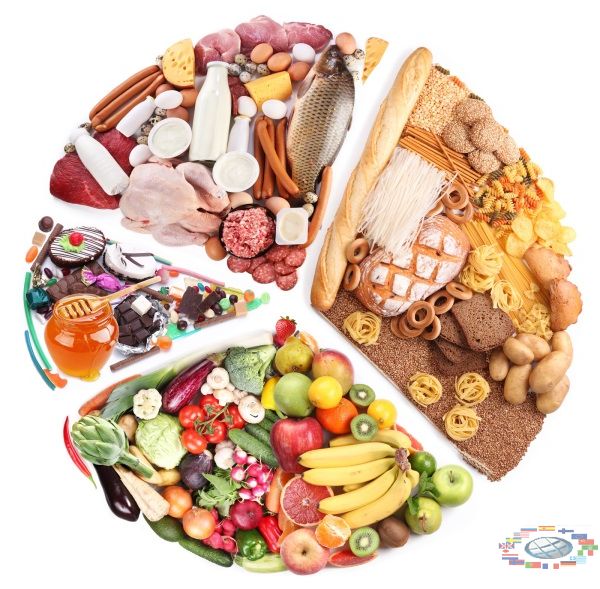 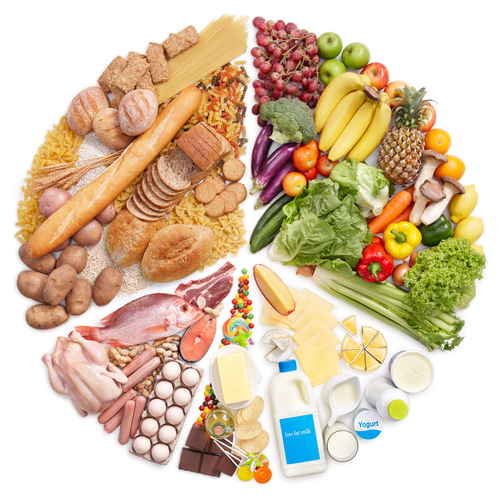 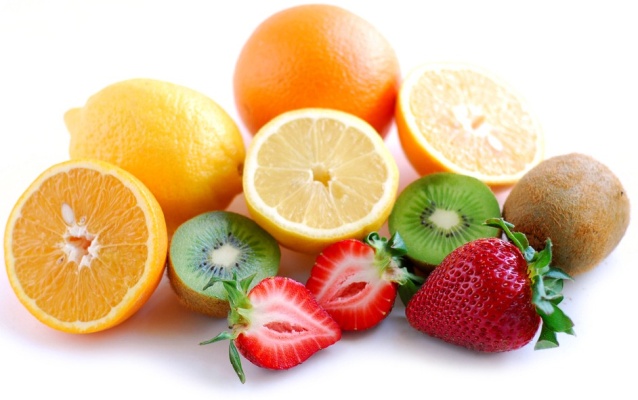 Непременное слагаемое здоровья – рациональное питание. Очень важно соблюдать правила сбалансированного и полноценного питания.
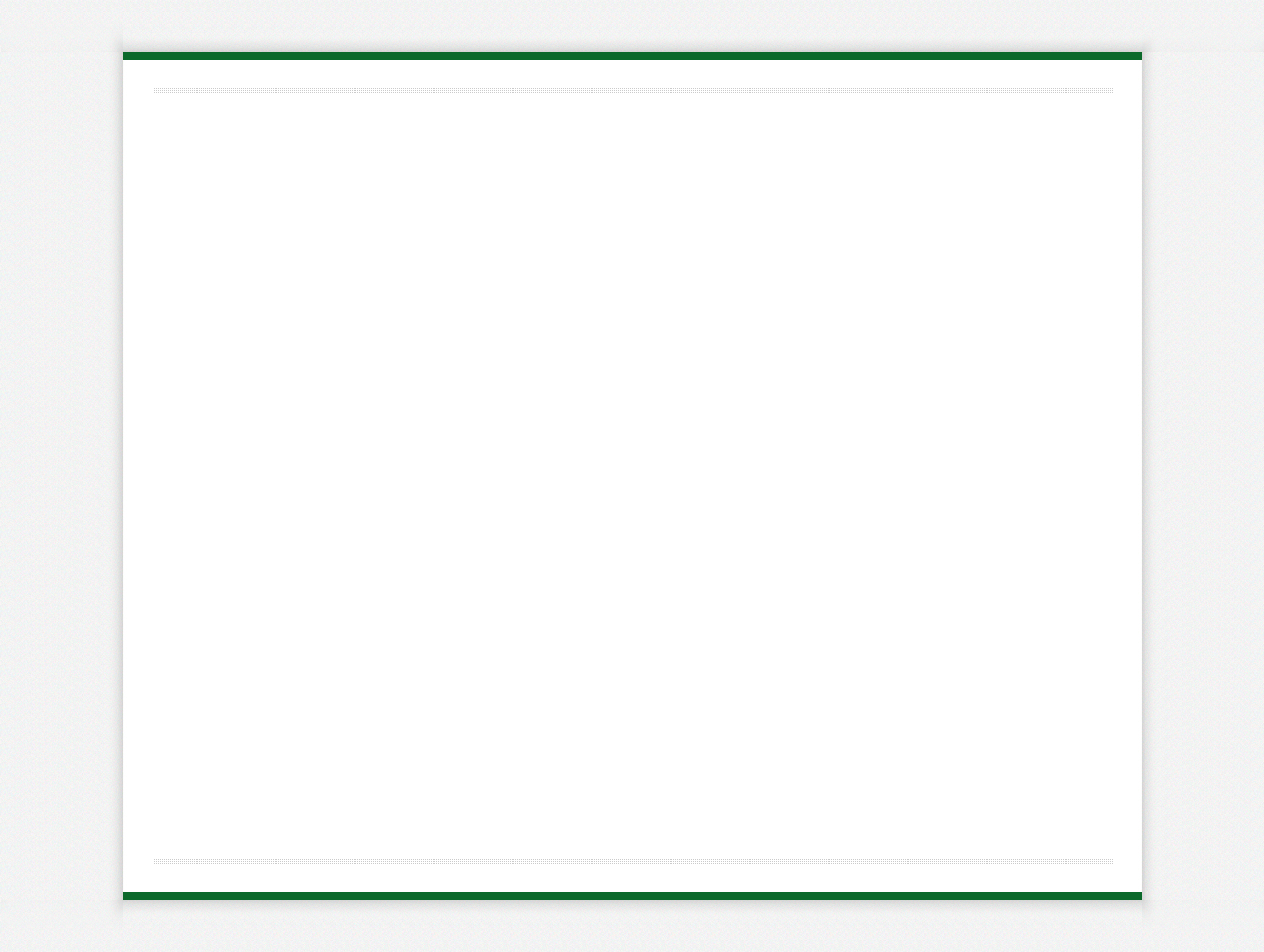 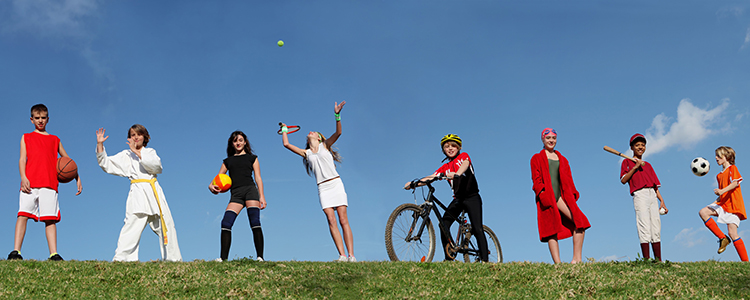 ИСПОЛЬЗОВАННЫЕ МАТЕРИАЛЫ
ПРЕЗЕНТАЦИЯ по буклету «Здоровый образ жизни», Кабинет Здоровья.

ИЗОБРАЖЕНИЯ предоставлены поисковой системой www.google.com/

Башкатова Д.С., 11Б.
Тверь, 2016.